Electronic Phenotyping
Juan M. Banda
Assistant Professor in Computer Science
Georgia State University
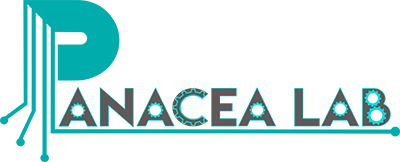 http://www.panacealab.org/
Defining ‘phenotype’
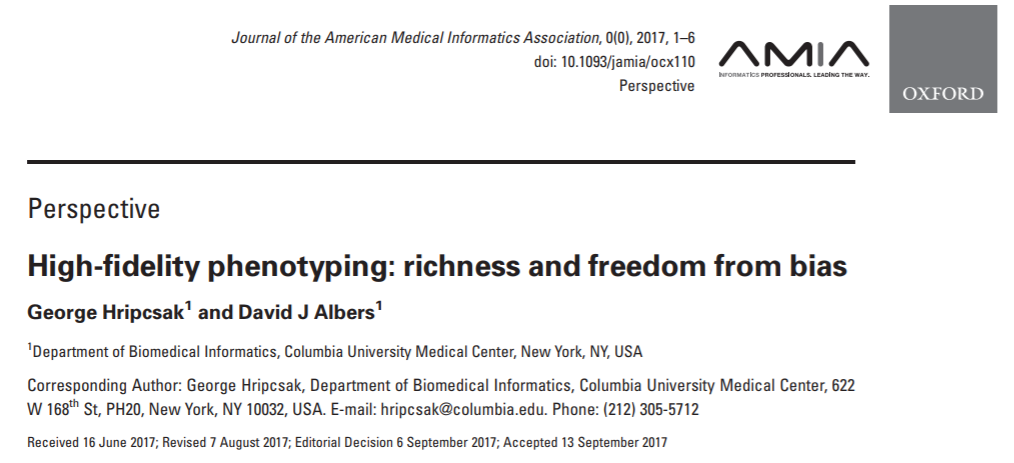 A phenotype is a specification of an observable, potentially changing state of an organism (as distinguished from the genotype, derived from genetic makeup). 
The term phenotype can be applied to patient characteristics inferred from electronic health record (EHR) data.
The goal is to draw conclusions about a target concept based on raw EHR data, claims data, or other clinically relevant data. 
Phenotype algorithms – ie, algorithms that identify or characterize phenotypes – may be generated by domain experts and knowledge engineers, or through diverse forms of machine learning to generate novel representations of data.
Electronic phenotyping
Identifying a set of patients:
For observational research
For clinical trial eligibility, 
As Numerators or denominators of quality metrics 
For whom a decision support reminder should “fire”
Who are “similar” based on whom a clinical decision should be based.
Who progress along similar paths

The main problems:
the need for a gold standard
poor portability across sites and studies
All features
Features used
List of CUIs (ICD codes)
Time aware
Handling Time
Ignore time
“query”
inclusion + exclusion rules
Definition
Regression model
A generative model
[Speaker Notes: The dimensions of electronic phenotyping: features, time, and complexity.
We represent the phenotyping problem, in terms of three dimensions: a feature dimension (i.e., what features are used to characterize a phenotype), a time dimension (does the representation support a time variant definition of the phenotype) and a complexity dimension (how complex is the representation corresponding to a phenotype definition).]
For Example
If a patient has had a diagnosis of
diabetes
They’re in!
A good way to think about it…
A phenotype is a way to represent a person with a condition or exposure using data in an electronic health record
Thus phenotypes are an important foundation of describing the methods of an observational research study
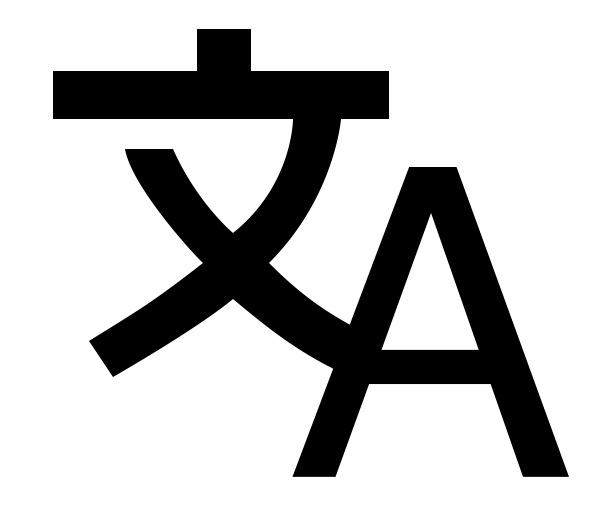 Basics of Phenotype Design
What are the building blocks (data domains) you want to use to find your cases?
Which of these is more important to you:
Finding all the eligible patients?
Getting only the ones you are confident about?
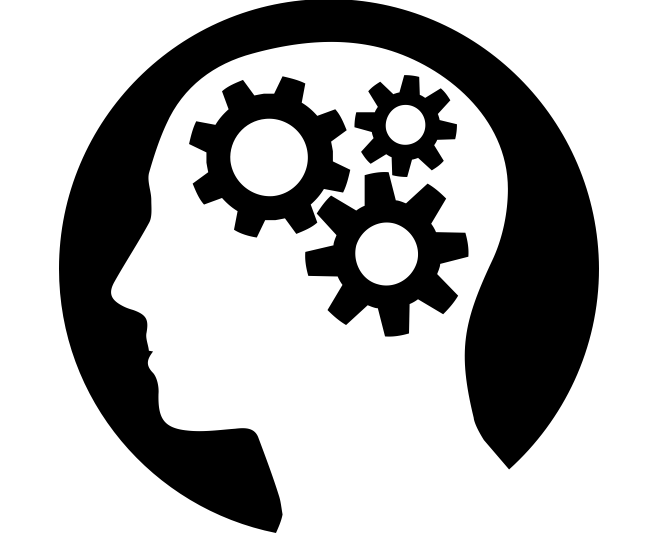 What data types should go into a definition?
There’s no right answer.  But here are some valid ones
Use everything you can get
Use the lowest common denominator so you can share
Use something in between
Main Approaches to Phenotyping
Rule-Based
Phenotyping
Probabilistic
Phenotyping
PhenotypeDiscovery
Probabilistic vs. Rule Based over time
1
.5
Probability
0
Time
No
Satisfies Rules
Yes
Data are building blocks for Phenotypng
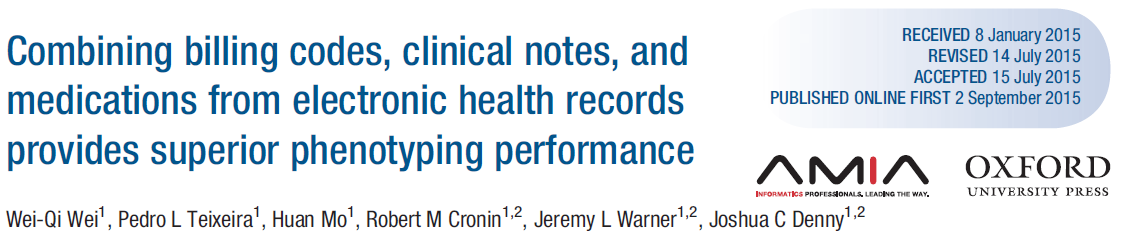 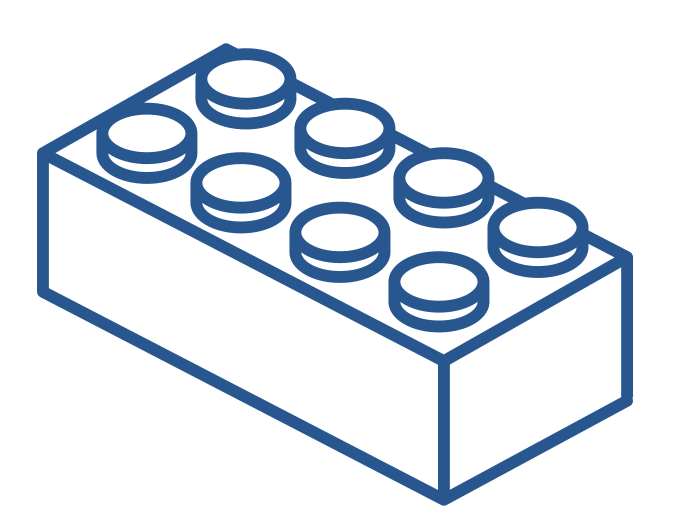 Conditions
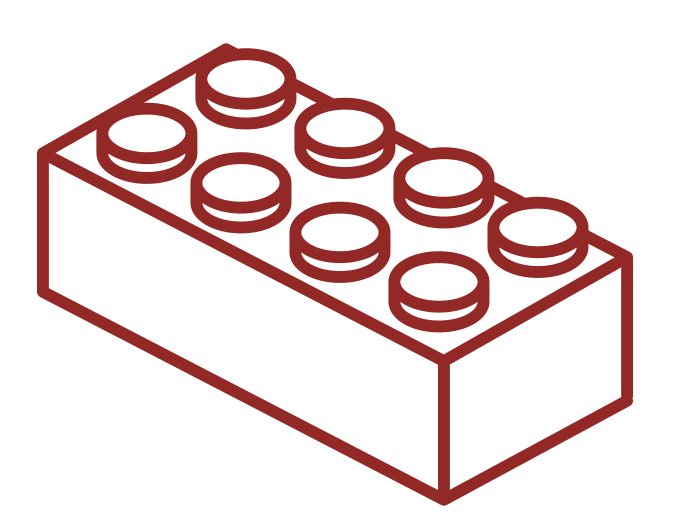 Drugs
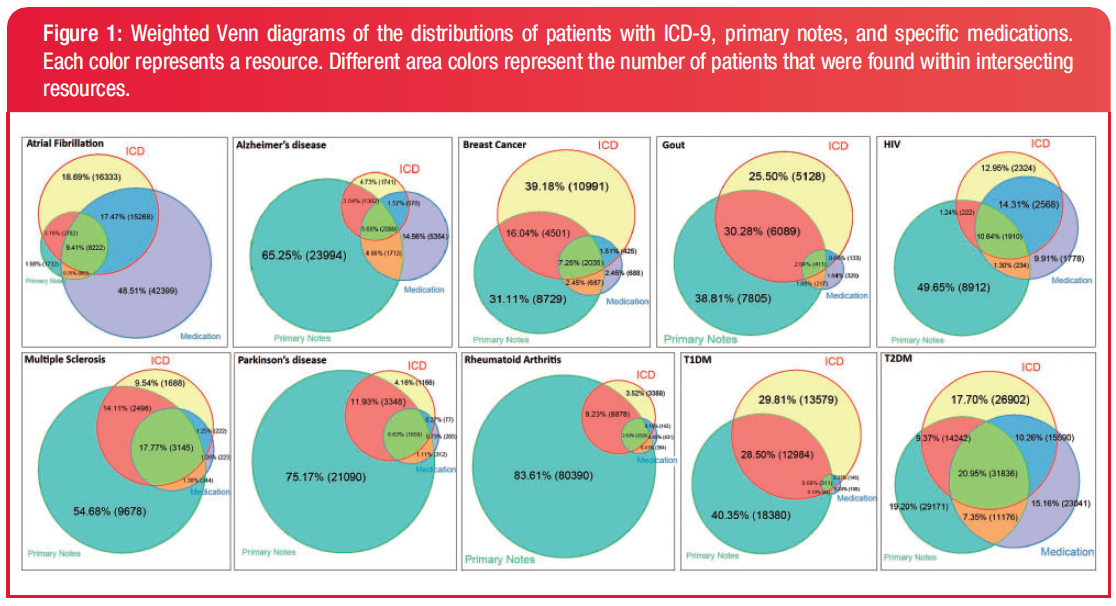 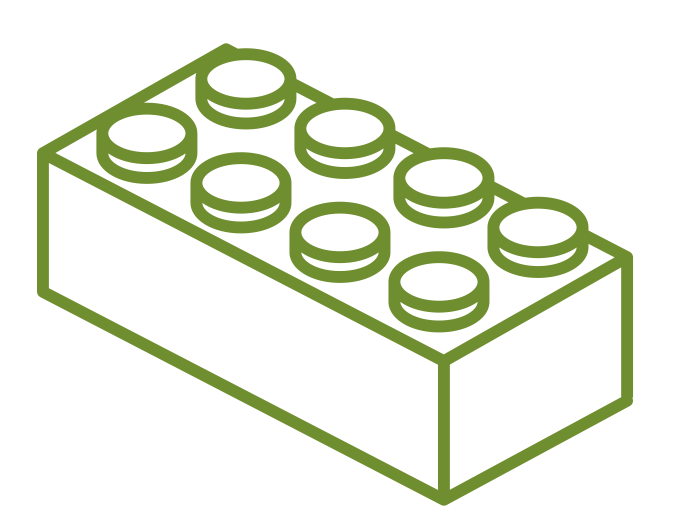 Procedures
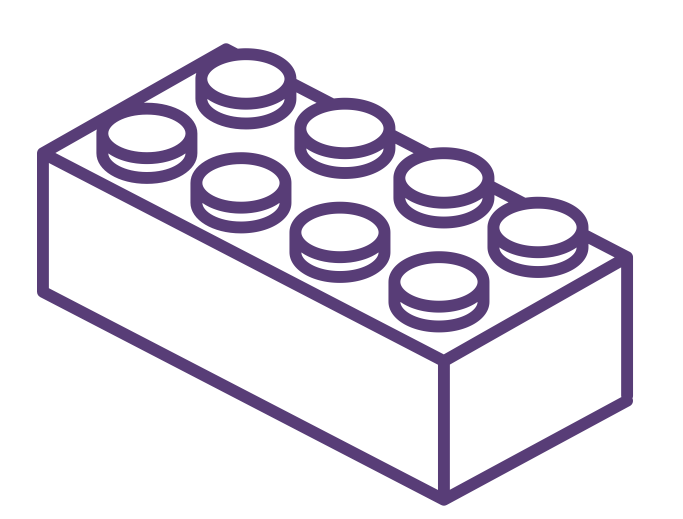 Measurements
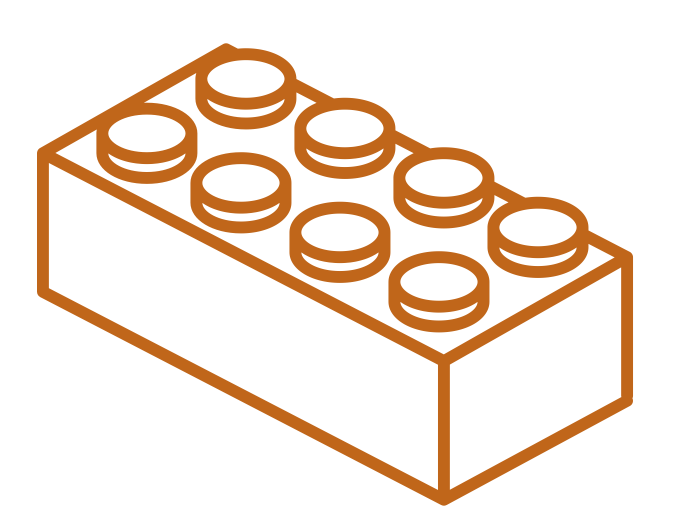 Observations
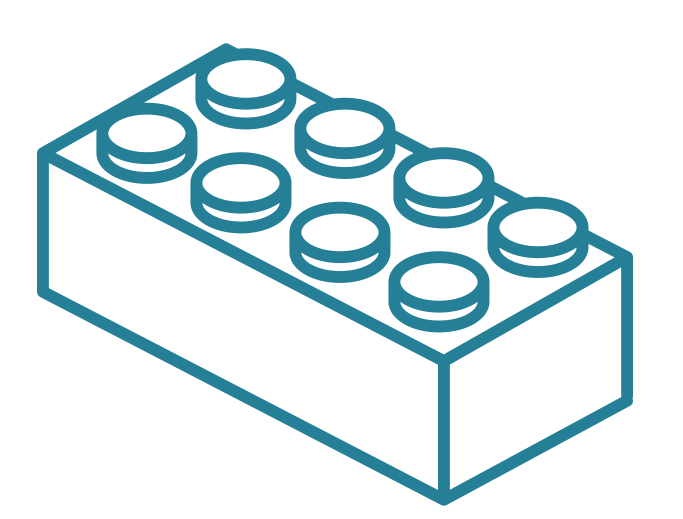 Visits
OMOP CDM Version 5
Person
Standardized health system data
Standardized meta-data
Observation_period
Location
Care_site
CDM_source
Specimen
Provider
Concept
Death
Payer_plan_period
Vocabulary
Visit_occurrence
Domain
Standardized health economics
Procedure_occurrence
Concept_class
Cost
Standardized clinical data
Concept_relationship
Drug_exposure
Standardized vocabularies
Relationship
Device_exposure
Concept_synonym
Cohort
Condition_occurrence
Concept_ancestor
Cohort_attribute
Measurement
Source_to_concept_map
Condition_era
Standardized derived elements
Note
Drug_strength
Note_NLP
Drug_era
Cohort_definition
Observation
Dose_era
Attribute_definition
Fact_relationship
Probabilistic phenotyping
The core idea is to learn from a set of labeled examples (i.e. supervised learning)

Broad themes
Automated feature selection
Reduce the number of training samples
Probability of phenotype as a continuous trait

APHRODITE aims to create large training datasets for “cheap” and still learn a good phenotype model.
[Speaker Notes: Harvard University
RA, MS, IBD, CAD, DM (Liao et al, 2010; Xia et al, 2013; Ananthakrishnan, 2013; Liao et al, 2015)
Vanderbilt University
Carroll, et al 2011, AMIA Symp. Proc
Stanford University
Agarwal et al 2016, JAMIA
New York University
Halpern et al 2016, JAMIA]
Learning using imperfectly labeled data
Create a heuristic , i.e. “labeling function”, that is high precision (can be low recall).
Use the imperfect labeling function to create large amounts of training data.
Train a classifier using the imperfectly labeled data (noisy data)
Evaluate performance.
Does it work?
[Speaker Notes: Clinically validated phenotypes!!]
APHRODITE Overview
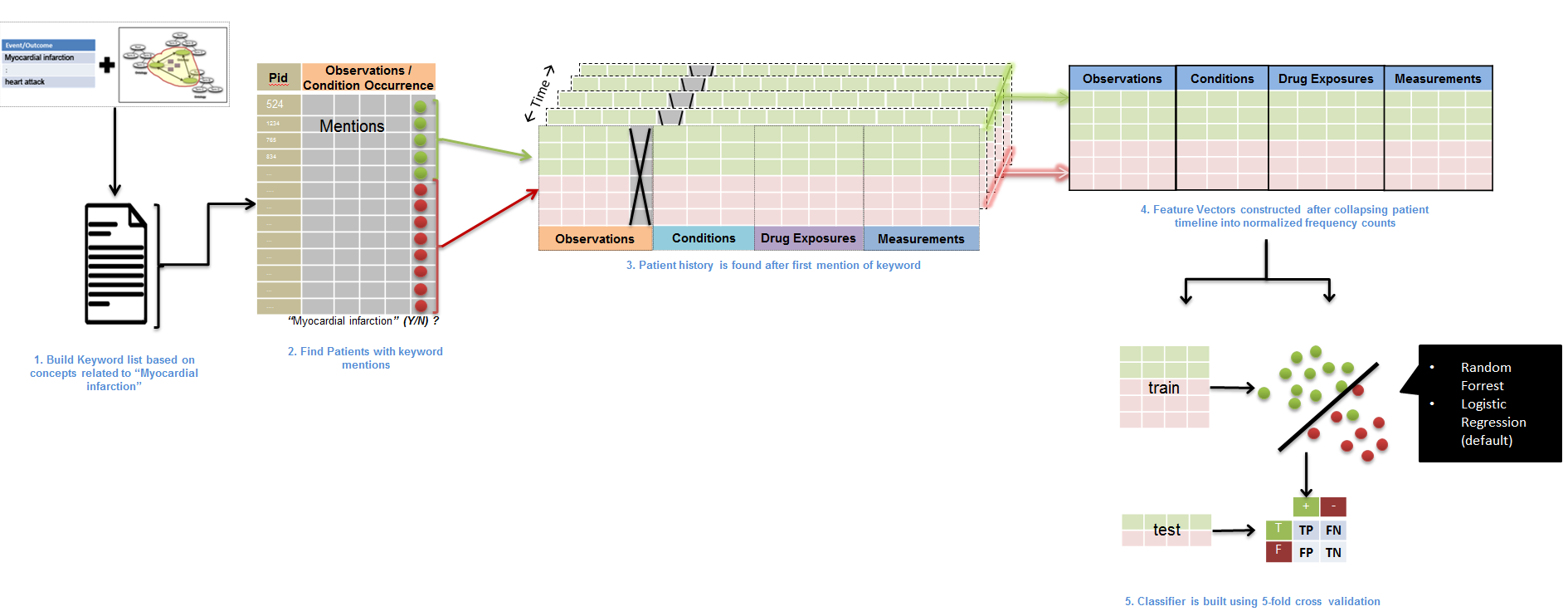 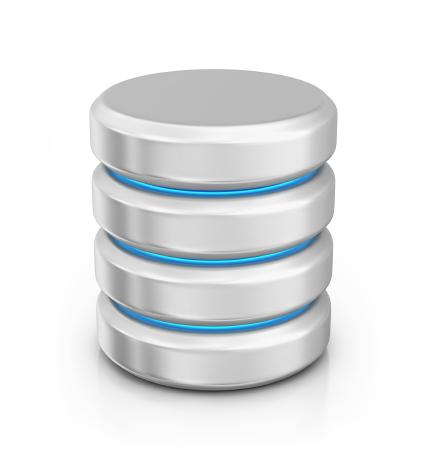 OHDSI /OMOP CDMv5
Step 1 – Build Keyword List
Vocabulary v5
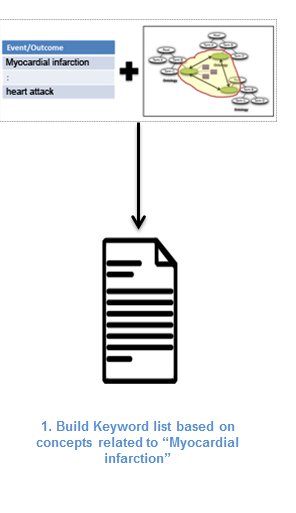 Generated keywords for “Myocardial Infarction”
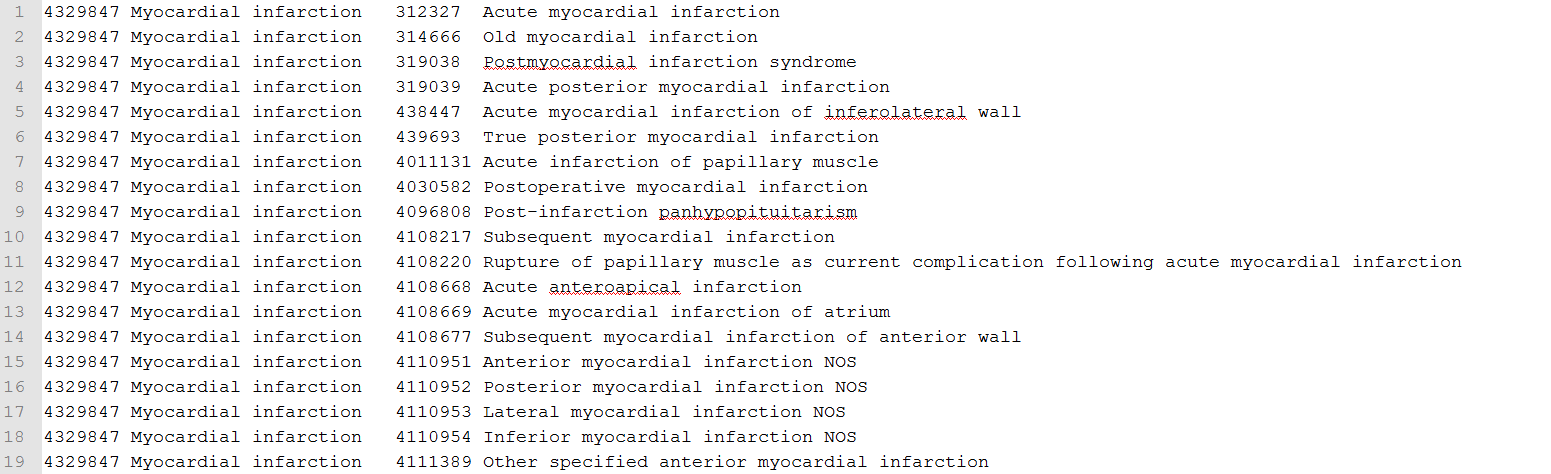 Function call:

wordLists <- buildKeywordList(conn, aphrodite_concept_name, cdmSchema, dbms)
Step 2 – Find Cases and Controls
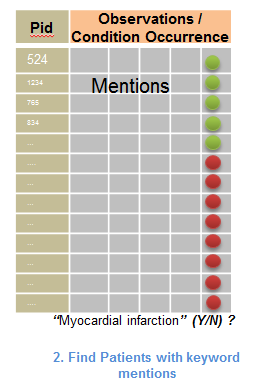 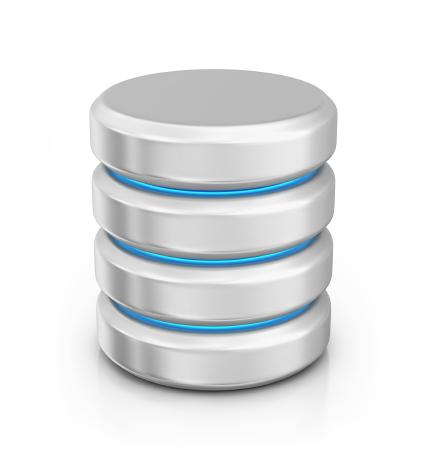 CDMv5
Function call:

casesANDcontrolspatient_ids_df<- getdPatientCohort(conn, dbms,
as.character(keywordList_FF$V3),as.character(ignoreList_FF$V3), cdmSchema,nCases,nControls)
Step 3 – Extract Patient Data
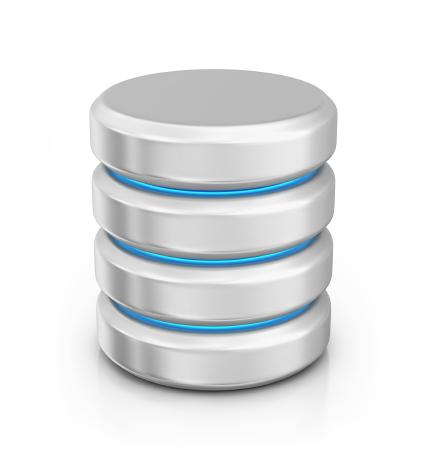 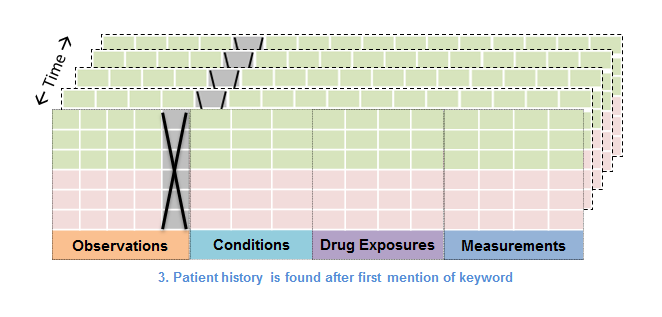 CDMv5
Function calls:

dataFcases <- getPatientData(conn, dbms, cases, as.character(ignoreList_FF$V3), flag, cdmSchema)
dataFcontrols <- getPatientData(conn, dbms, controls, as.character(ignoreList_FF$V3), flag, cdmSchema)
Step 4 – Create Feature Vector
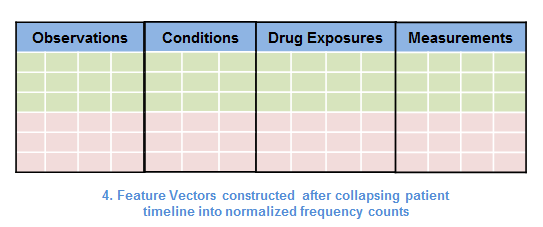 Function calls:

fv_all<-buildFeatureVector(flag, dataFcases,dataFcontrols)
fv_full_data <- combineFeatureVectors(flag, data.frame(cases), controls, fv_all, outcomeName)
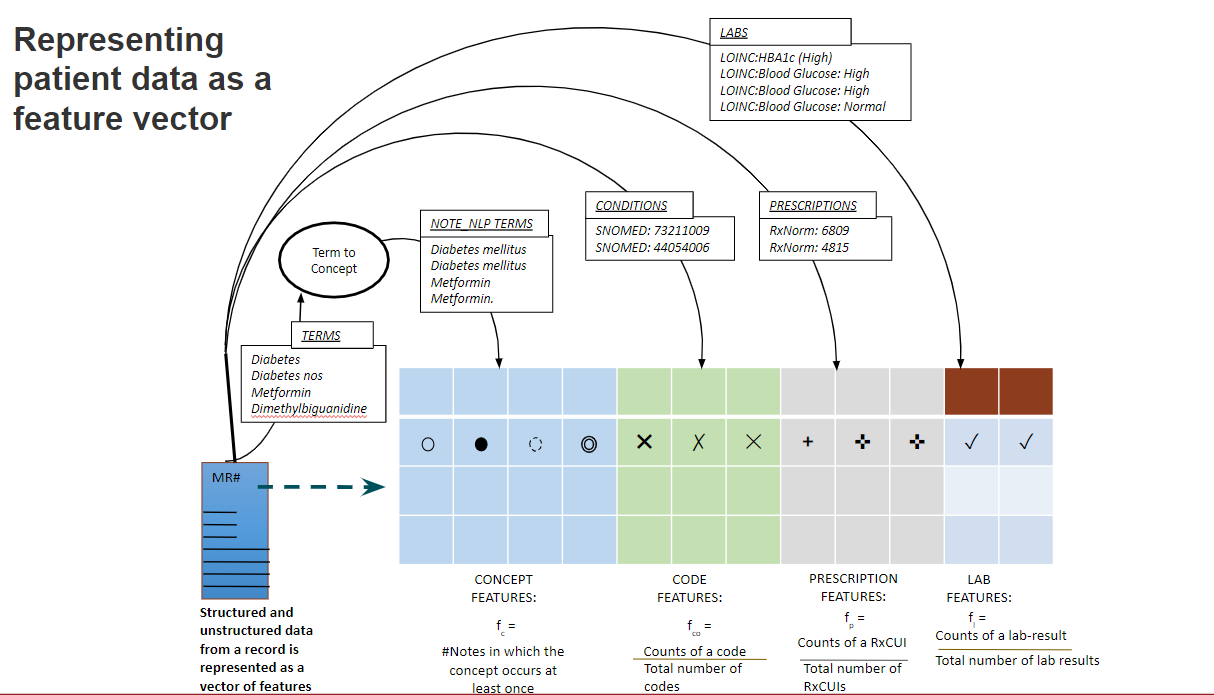 21
Step 5 – Build Model
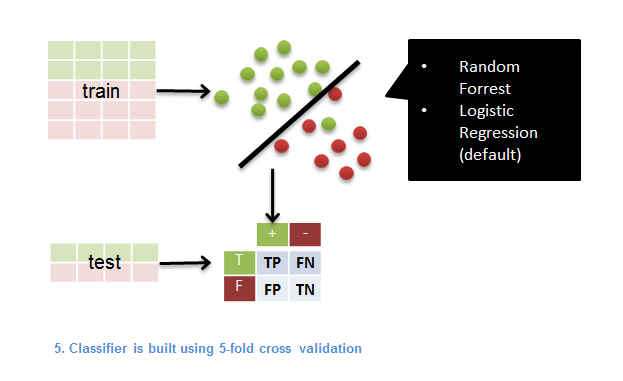 Function calls:

model_predictors <- buildModel(flag, fv_full_data, outcomeName, folder)
model<-model_predictors$model
predictorsNames<-model_predictors$predictorsNames
Step 6 – Get Evaluation Results
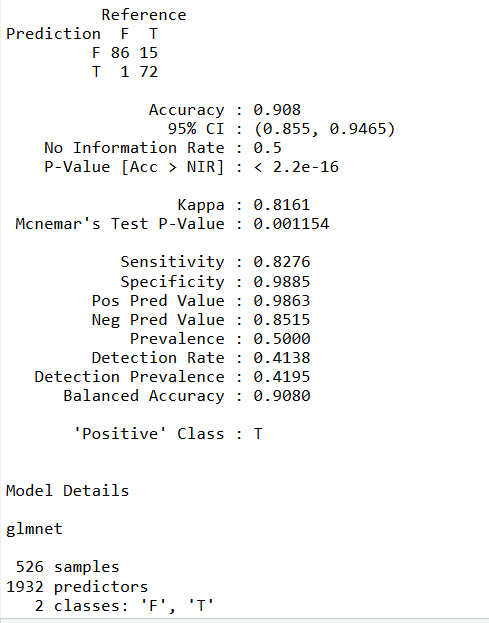 Effort precision trade off
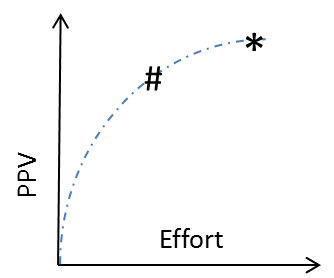 Aphrodite: Hands On
Set all configuration parameters on the Shiny app:
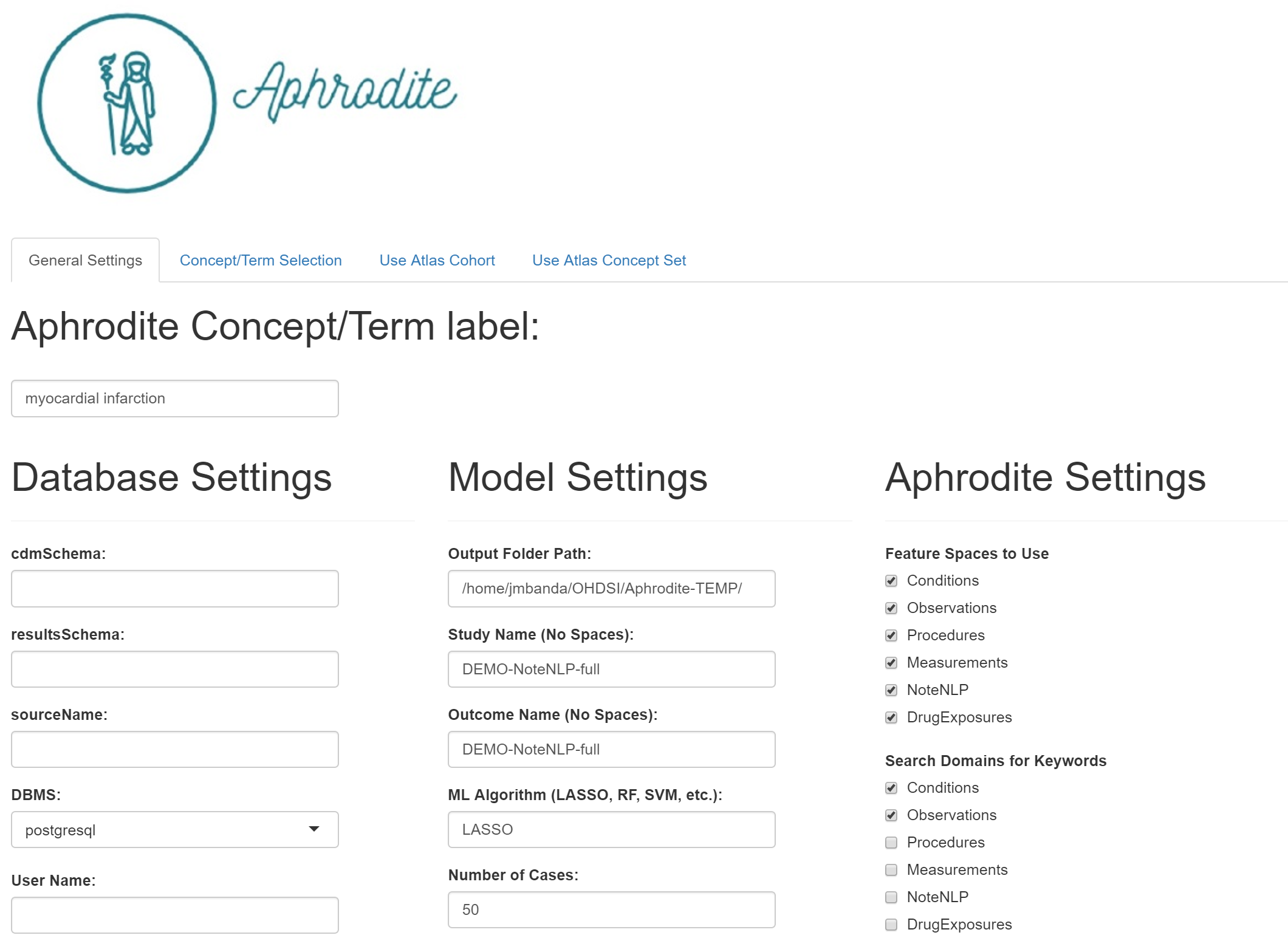 Pick labeling heuristic terms or concepts
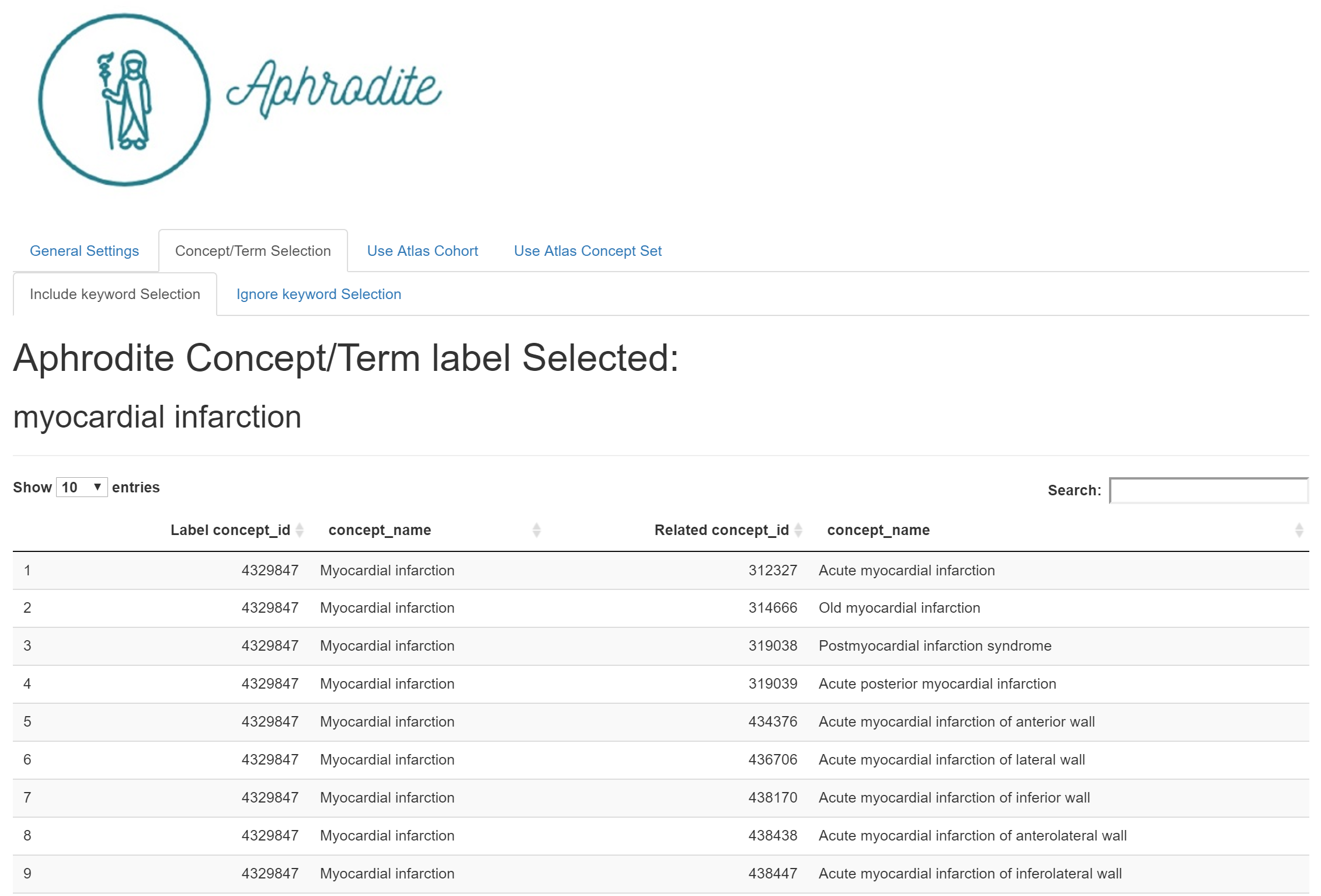 Execution code will be generated by Shiny app
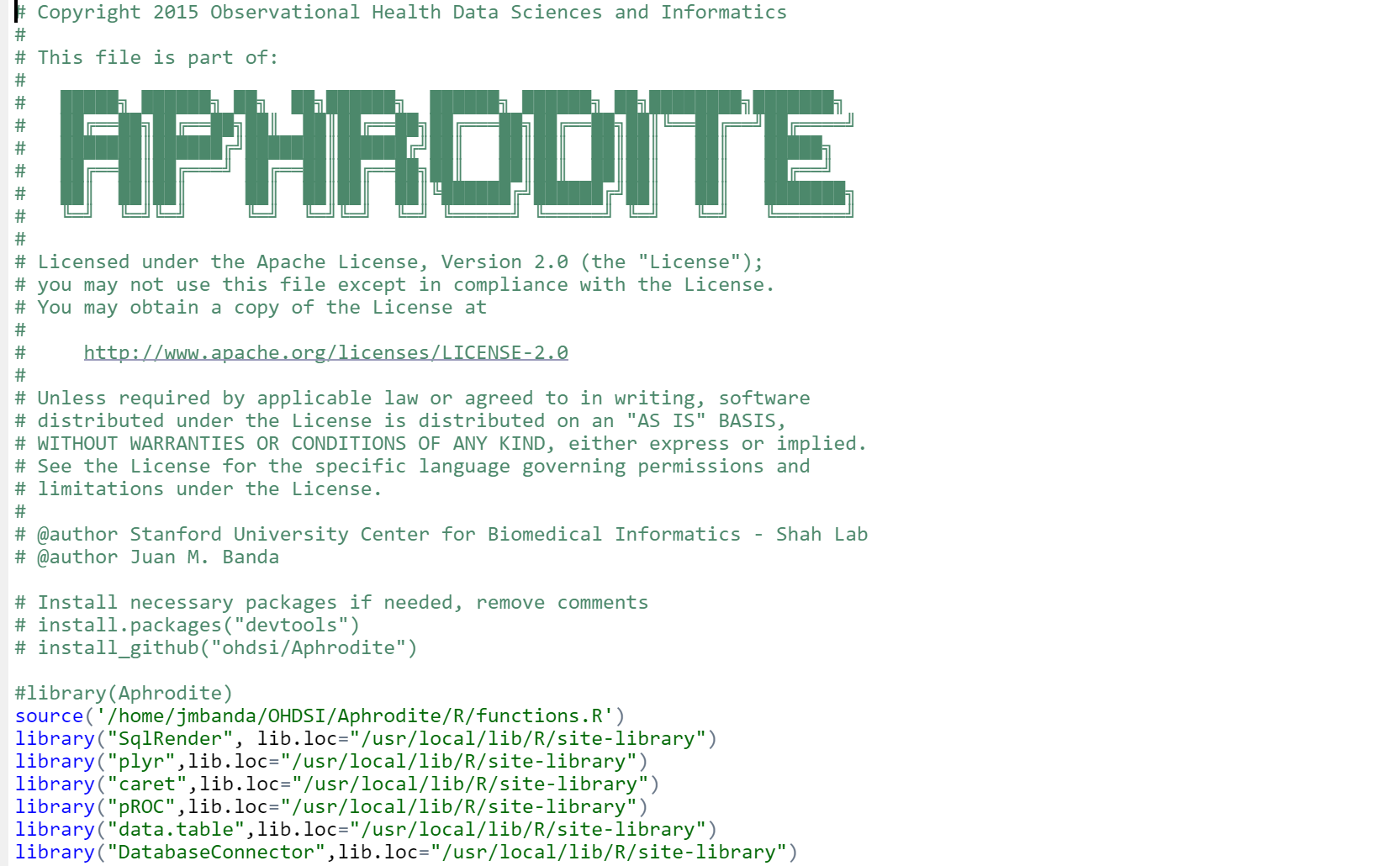 …And copy and paste/Run in your R session… done!
New functionality:
Build APHRODITE models using Atlas cohorts
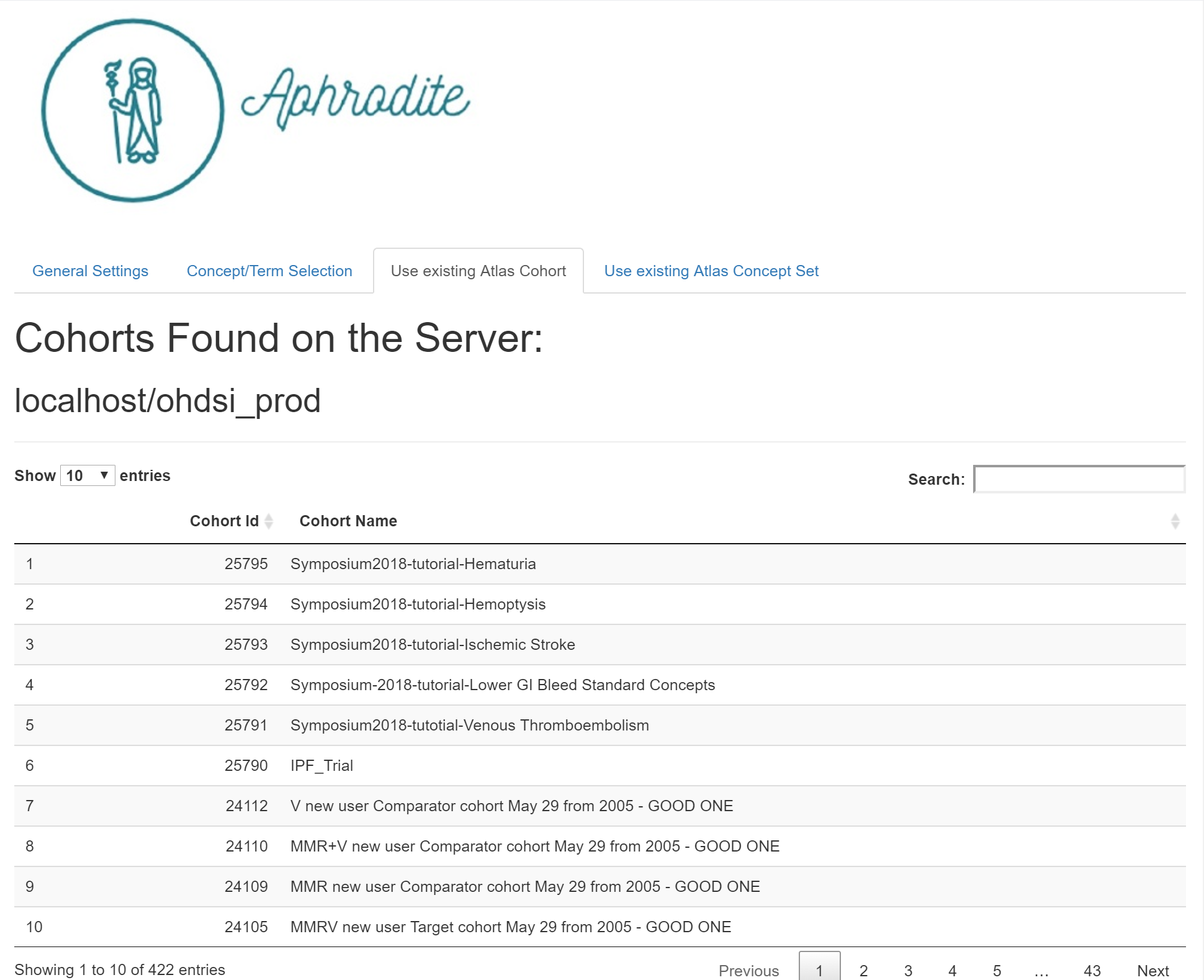 New functionality:
Build APHRODITE models using Atlas concept sets
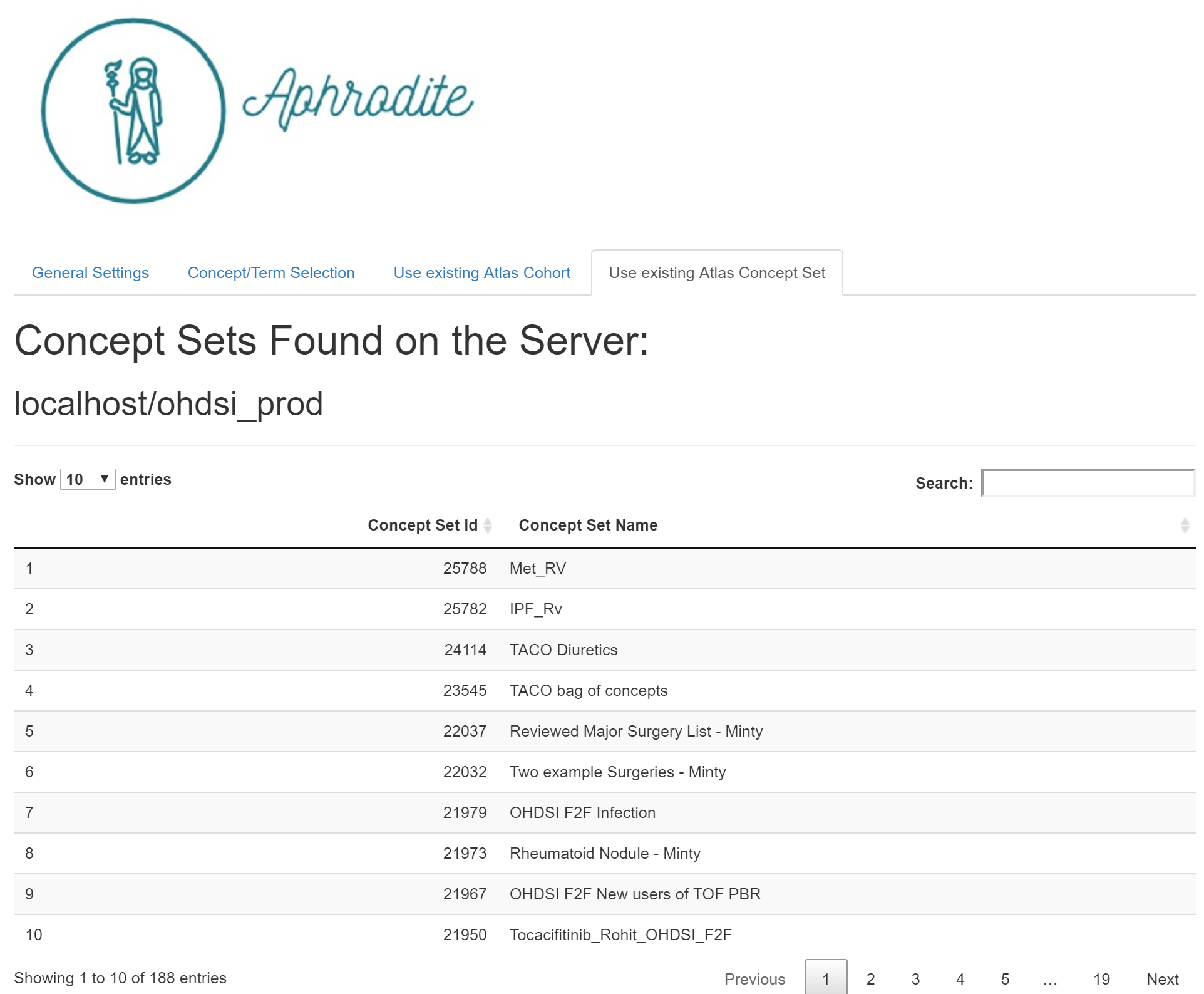 Unsolved questions
Do we share learned models, or do we share the modeling building workflow?

How do we share the model or the workflow?
Critical Differences with Rule-Based
Not limited to hard-coded rules

Can be used for discovery of people with missed codes/labs/etc that are part of the hard-coded rules

With noisy-learning we can use silver-standards instead of gold-standards  Cheap!
Need more information?
How-to Video Demo:
https://www.youtube.com/watch?v=u4PrWhbQkzY

Code Repository:
https://github.com/OHDSI/Aphrodite
Questions?
…. Thanks! 
		
@drjmbanda
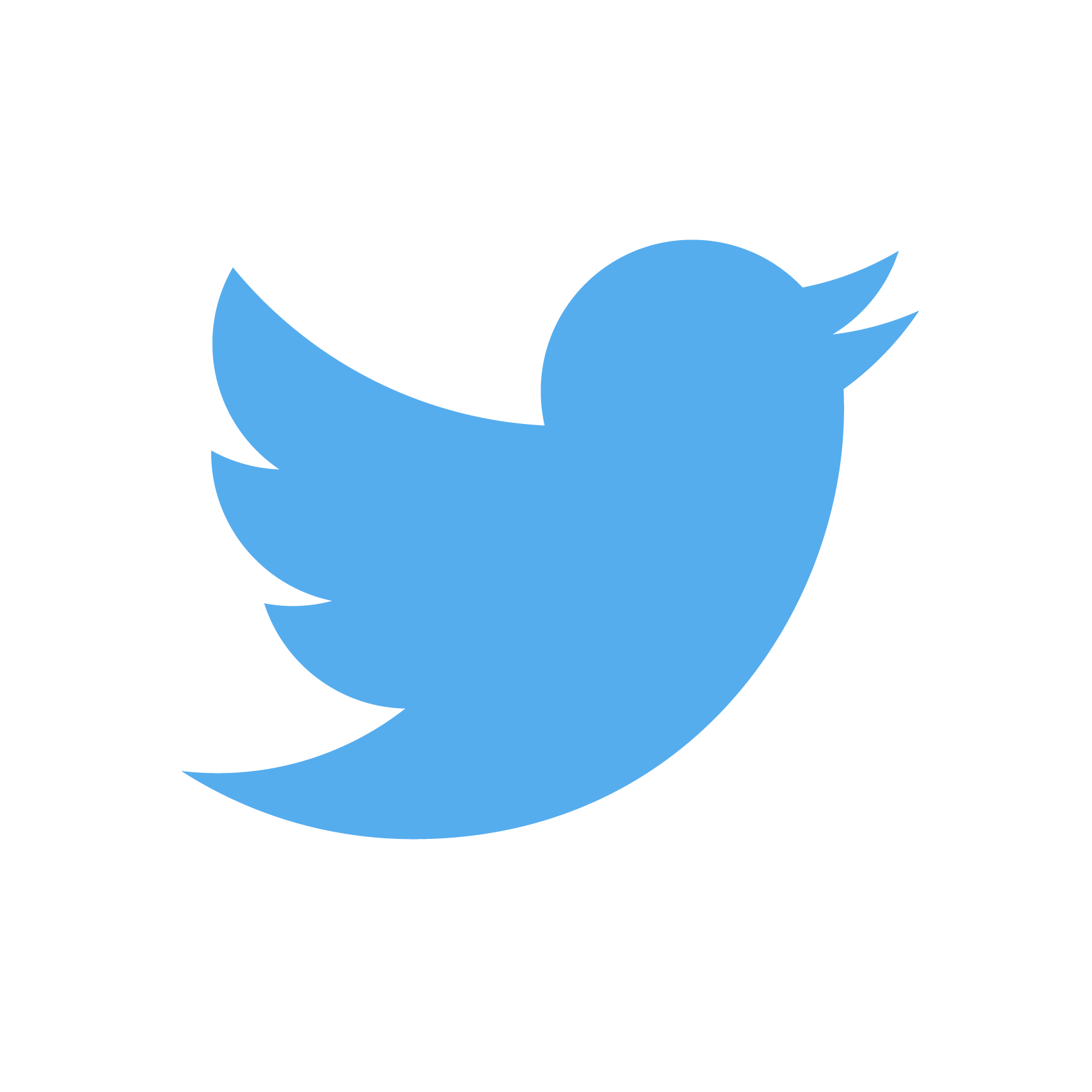